Foliensatz
Arduino-Wiederholungen
Struktur des kopfgesteuerten Schleifen-Befehls in Sprachen  der C-Familie:
Schleifenbedingung
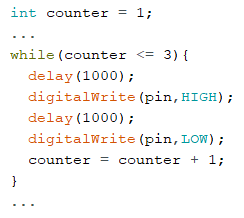 Schlüsselwort while
Block der Befehle, die ausgeführt werden, so lange (while) die Schleifenbedingung erfüllt ist („Schleifenblock“)…
[Speaker Notes: Hinweis:
Diese Folie zeigt die allgemeinen Charakteristika der kopfgesteuerten Schleife – es empfiehlt sich, die mit Pfeilen beigefügten Erläuterungen zu besprechen, damit grundlegende Begrifflichkeiten eingeprägt werden.]
kopfgesteuerte Schleife als Schleife, die eine bestimmte Anzahl mal durchlaufen wird („Zählschleife“):
Zuweisen eines Startwertes an die Zählvariable
Vereinbarung der Zählvariablen
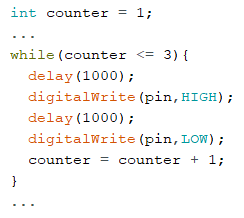 Überprüfung der Schleifenbedingung
Erhöhen des Wertes der Zählvariablen
[Speaker Notes: Hinweis:
Zunächst wird die kopfgesteuerte Schleife als Zählschleife formuliert – auch diese Folie sollte besprochen werden, damit die betreffenden Begrifflichkeiten bekannt werden]
„Zählschleife“ und die Modellvorstellung zu Variablen (1):
int counter;
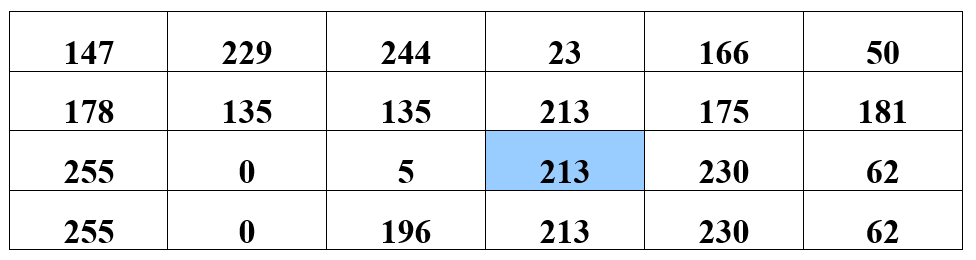 …Reservieren eines Speicherbereichs passender Größe für die Zählvariable
[Speaker Notes: Hinweis:
Diese und die folgenden Folien dienen dazu, den etwas abstrakten Prozess des Weiterzählens innerhalb einer Zählschleife zu visualisieren. Dazu eignet sich die Modellvorstellung von Variablen. Obwohl der Begleittext auf den Folien jeweils vermerkt ist, ollte er besprochen („vorgelesen“) werden. Dies meint insbesondere die wiederkehrenden gleichen Formulierungen, durch die die „Natur“ der Programmschleife sichtbar wird.]
„Zählschleife“ und die Modellvorstellung zu Variablen (2):
counter = 1;
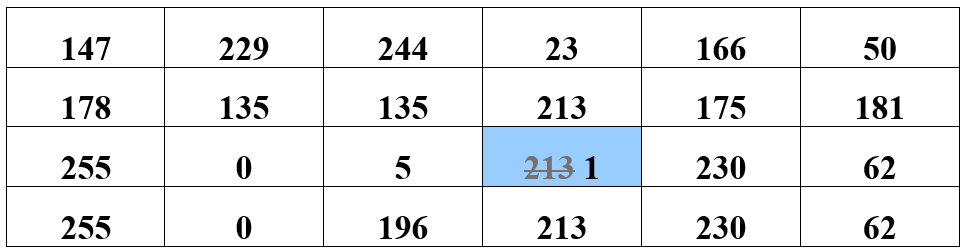 …Zuweisung des Startwertes 1 an die Zählvariable
„Zählschleife“ und die Modellvorstellung zu Variablen (3):
while (counter <= 3)
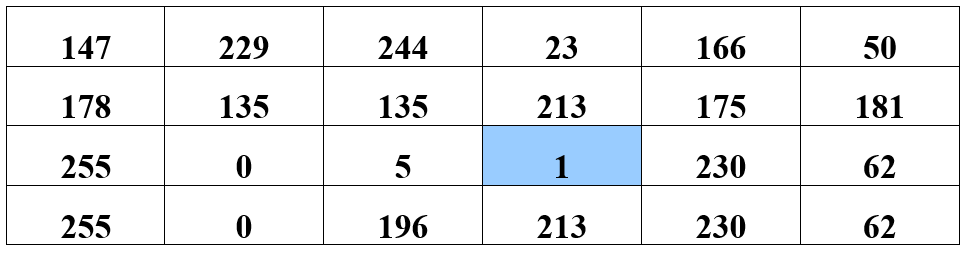 …der Inhalt des reservierten Speicherbereichs wird im Speicherbereich gelesen und der Zählvariablen zugewiesen. Diese hat sodann den Wert 1, der mit 3 verglichen wird. Da 1 kleiner oder gleich 3 ist, werden die Befehle des Schleifenblocks zum ersten Mal ausgeführt
„Zählschleife“ und die Modellvorstellung zu Variablen (4):
counter = counter + 1;
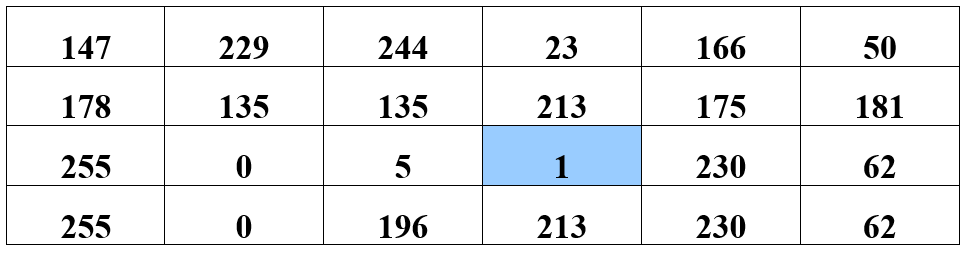 …der Inhalt des reservierten Speicherbereichs wird im Speicherbereich gelesen und der Zählvariablen zugewiesen. Deren Wert wird sodann um 1 vergrößert, auf der „rechten Seite“ dieser Zuweisung steht nun 2
„Zählschleife“ und die Modellvorstellung zu Variablen (5):
counter = counter + 1;
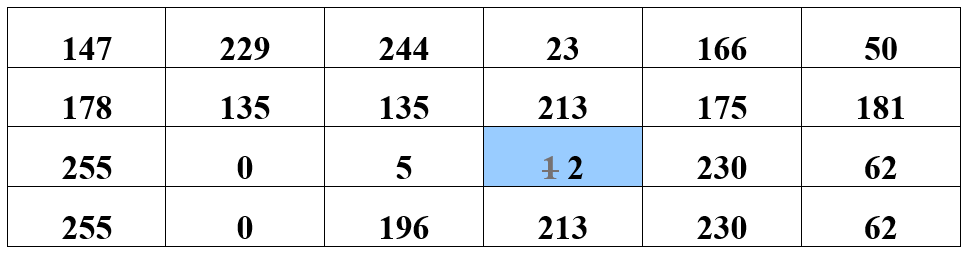 …der Wert 2 wird der Zählvariablen zugewiesen, d.h. im für diese Variable reservierten Speicherbereich abgelegt.
„Zählschleife“ und die Modellvorstellung zu Variablen (6):
while (counter <= 3)
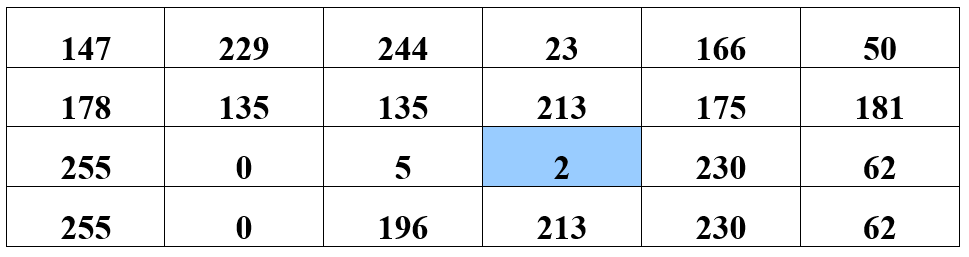 …der Inhalt des reservierten Speicherbereichs wird im Speicherbereich gelesen und der Zählvariablen zugewiesen. Diese hat sodann den Wert 2, der mit 3 verglichen wird. Da 2 kleiner oder gleich 3 ist, werden die Befehle des Schleifenblocks zum zweiten Mal ausgeführt
„Zählschleife“ und die Modellvorstellung zu Variablen (7):
counter = counter + 1;
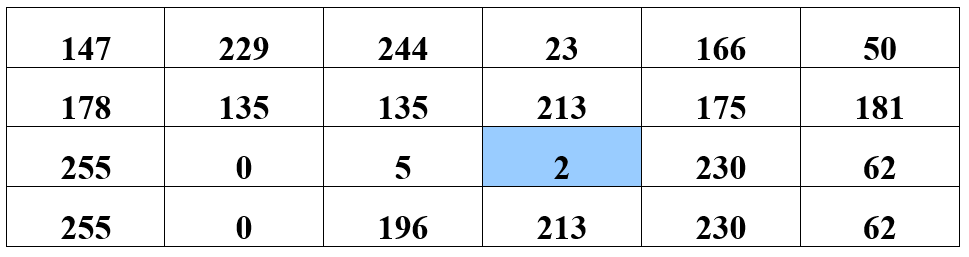 …der Inhalt des reservierten Speicherbereichs wird im Speicherbereich gelesen und der Zählvariablen zugewiesen. Deren Wert wird sodann um 1 vergrößert, auf der „rechten Seite“ dieser Zuweisung steht nun 3
„Zählschleife“ und die Modellvorstellung zu Variablen (8):
counter = counter + 1;
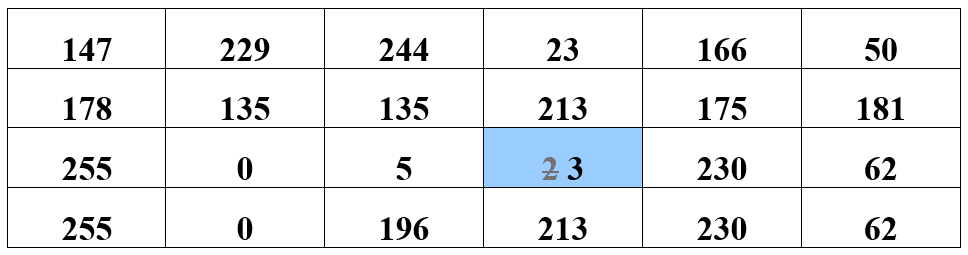 …der Wert 3 wird der Zählvariablen zugewiesen, d.h. im für diese Variable reservierten Speicherbereich abgelegt.
„Zählschleife“ und die Modellvorstellung zu Variablen (9):
while (counter <= 3)
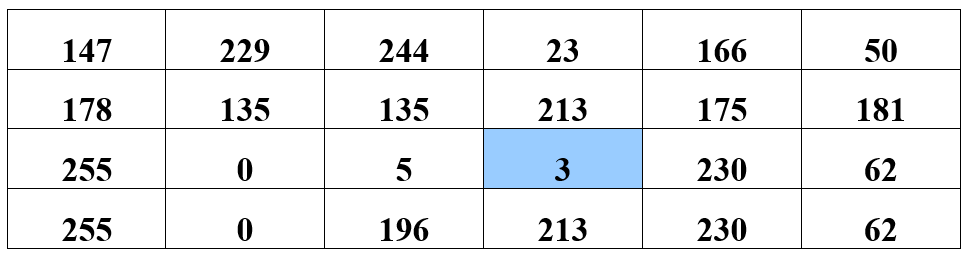 …der Inhalt des reservierten Speicherbereichs wird im Speicherbereich gelesen und der Zählvariablen zugewiesen. Diese hat sodann den Wert 3, der mit 3 verglichen wird. Da 3 kleiner oder gleich 3 ist, werden die Befehle des Schleifenblocks zum dritten Mal ausgeführt
„Zählschleife“ und die Modellvorstellung zu Variablen (10):
counter = counter + 1;
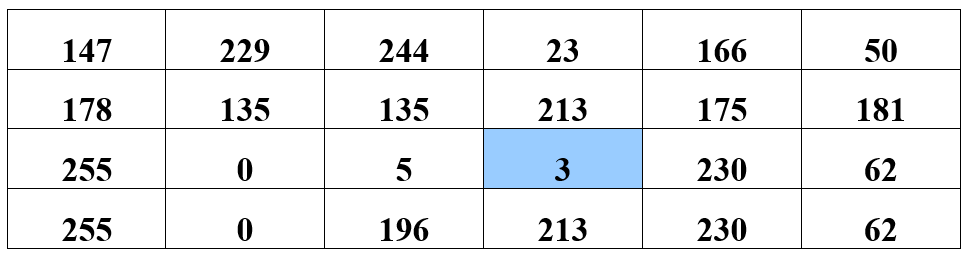 …der Inhalt des reservierten Speicherbereichs wird im Speicherbereich gelesen und der Zählvariablen zugewiesen. Deren Wert wird sodann um 1 vergrößert, auf der „rechten Seite“ dieser Zuweisung steht nun 4
„Zählschleife“ und die Modellvorstellung zu Variablen (11):
counter = counter + 1;
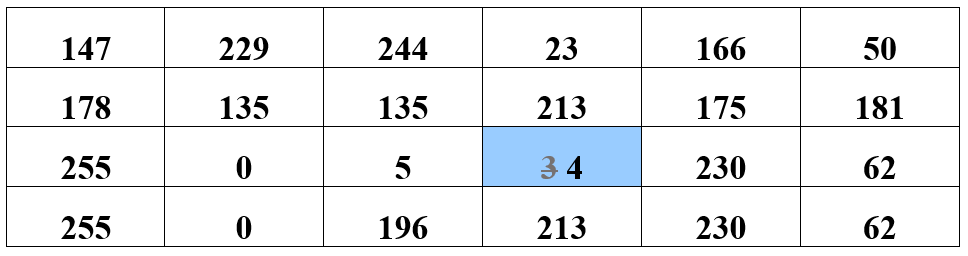 …der Wert 4 wird der Zählvariablen zugewiesen, d.h. im für diese Variable reservierten Speicherbereich abgelegt.
„Zählschleife“ und die Modellvorstellung zu Variablen (12):
while (counter <= 3)
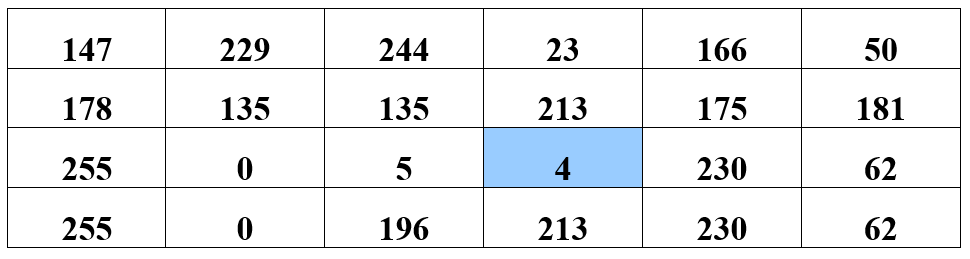 …der Inhalt des reservierten Speicherbereichs wird im Speicherbereich gelesen und der Zählvariablen zugewiesen. Diese hat sodann den Wert 4, der mit 3 verglichen wird. Da 4 NICHT kleiner oder gleich 3 ist, werden die Befehle des Schleifenblocks NICHT MEHR ausgeführt, man sagt, die Programmschleife wird verlassen.
…ein bekannter (vordefinierter) Programmteil (= Befehl):
…man sagt auch: PARAMETERLISTE
Name des Programmteils (hier: setup)
Liste der benötigten Daten in runden Klammern (evtl., so wie hier, leer)
Schlüsselwort void
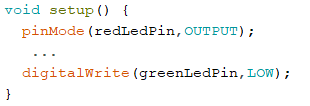 Block der Befehle, die beim Aufruf des Programmteils ausgeführt werden, in geschwungenen Klammern
[Speaker Notes: Hinweis: 
Die Einblendung der Textfelder erfolgt jeweils nach Drücken der <Enter>-Taste. Zusätzlich zur visuellen Repräsentation sollten die Bestandteile eines Programmteils sinnvollerweise auch beSPROCHEN werden]
…selbst codierter Programmteil (= Befehl), der KEINE Daten benötigt (leere Parameterliste):
Name des Programmteils (hier: ledEinAus)
leere Parameterliste
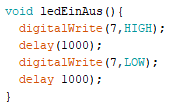 Schlüsselwort void
Block der Befehle, die beim Aufruf des Programmteils ausgeführt werden, in geschwungenen Klammern
[Speaker Notes: Textvorschlag:
Selbst codierte Programmteile sind gleich wie die bereits bekannten Programmteile setup und loop aufgebaut.
Der Name eines selbst codierten Programmteils kann frei gewählt werden – es gehört zu guter Programmierpraxis, bei Verwendung eines zusammengesetzten Wortes als Programmname, ab dem zweiten Wortteil den Anfangsbuchstaben des jeweiligen Wortteils groß zu schreiben.
Zu beachten ist auch die Einrückung des Programmcodes gegenüber der „Überschriftenzeile“ und der schließenden geschwungenen Klammer (dies evtl. auch auf der projizierten Folie zeigen)]
…Aufruf eines selbst codierten Programmteils (= Befehls) mit leerer Parameterliste
   (hier im Programmteil namens loop):
Name des Programmteils (hier: ledEinAus)
Strichpunkt (wie am Ende jeder anderen Befehlszeile)
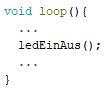 leere Parameterliste  , d.h. ein leeres Paar runder Klammern
[Speaker Notes: Textvorschlag:
Wie die vordefinierten Befehle werden auch selbst codierte Befehle durch Angabe ihres Namens und der Parameterliste aufgerufen (auf den Strichpunkt am Ende der Befehlszeile darf durchaus wieder verwiesen werden).]
…selbst codierter Programmteil (= Befehl), der Daten benötigt (nicht-leere Parameterliste):
Name des Programmteils (hier: ledEinAus)
Liste mit zwei  Parametern, die ganze Zahlen (int) repräsentieren
Schlüsselwort void
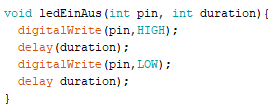 Block der Befehle, die beim Aufruf des Programmteils ausgeführt werden, in geschwungenen Klammern – die übergebenen Parameter werden wie Variable (vom Datentyp int) verwendet
[Speaker Notes: Textvorschlag:
Wenn die Parameterliste nicht leer ist, sind beim Codieren eines neuen Befehls sämtliche Parameter mit ihrem Datentyp (hier: int) und ihrem Namen (in dieser Reihenfolge) in der durch die runden Klammern begrenzten Parameterliste anzugeben und durch Beistrich voneinander zu trennen.
Der Datentyp int zeigt an, dass ein Parameter eine ganze Zahl repräsentiert (speichert).
Die Liste der Parameter im Befehlscode ähnelt sehr der Deklaration von Variablen – die Namen der Parameter können im Codeblock des neuen Befehl auch wie Variable verwendet werden.]
…Aufruf eines selbst codierten Programmteils (= Befehls) mit zwei Parametern
   (hier im Programmteil namens loop):
Name des Programmteils (hier: ledEinAus)
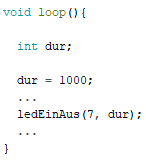 Strichpunkt (wie am Ende jeder anderen Befehlszeile)
Liste von zwei Parametern, die jeweils eine ganze Zahl repräsentieren – dies kann eine ganze Zahl oder eine Variable vom Datentyp int sein
[Speaker Notes: Textvorschlag:
Beim Aufruf eines selbst codierten Befehls müssen für die Parameter Werte des passenden Datentyps (hier: int – ganze Zahlen) in die durch die runden Klammern begrenzte Parameterliste geschrieben werden. Dabei kann der ganzzahlige Parameterwert entweder direkt als ganze Zahl oder als Variable vom Datentyp int angegeben werden.]